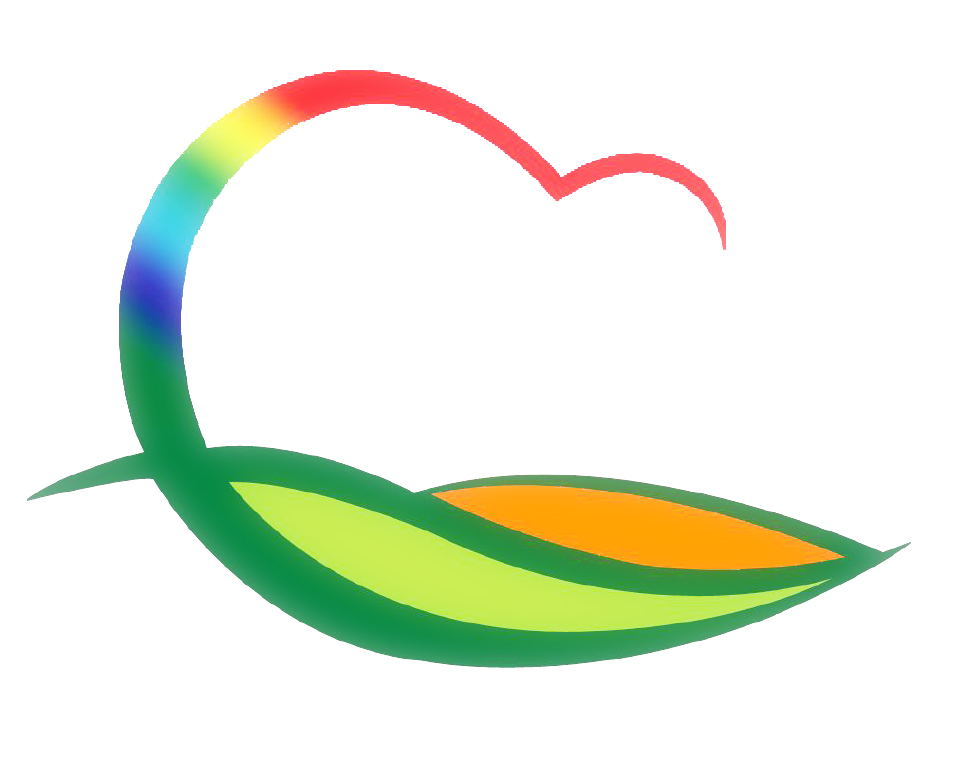 도 시 건 축 과
3-1. 황간면 군계획도로(구교리) 확포장공사 준공
사업비 : 30,000천원 / 사업량 : 도로확포장 L=246m
위   치 : 황간면 남성리 159-2번지 일원
3-2. 2019 소규모 지역개발사업 집행
상고자리 세천정비 외 9 / 사업비 : 270,000천원
3-3. 2020년 취약지역생활여건 개조사업 예비계획 용역
대상지 : 2곳 선정 예정(30호 이상, 슬레이트비율 40% 이상)
사업비 : 40,000천원(풀용역비 사용)